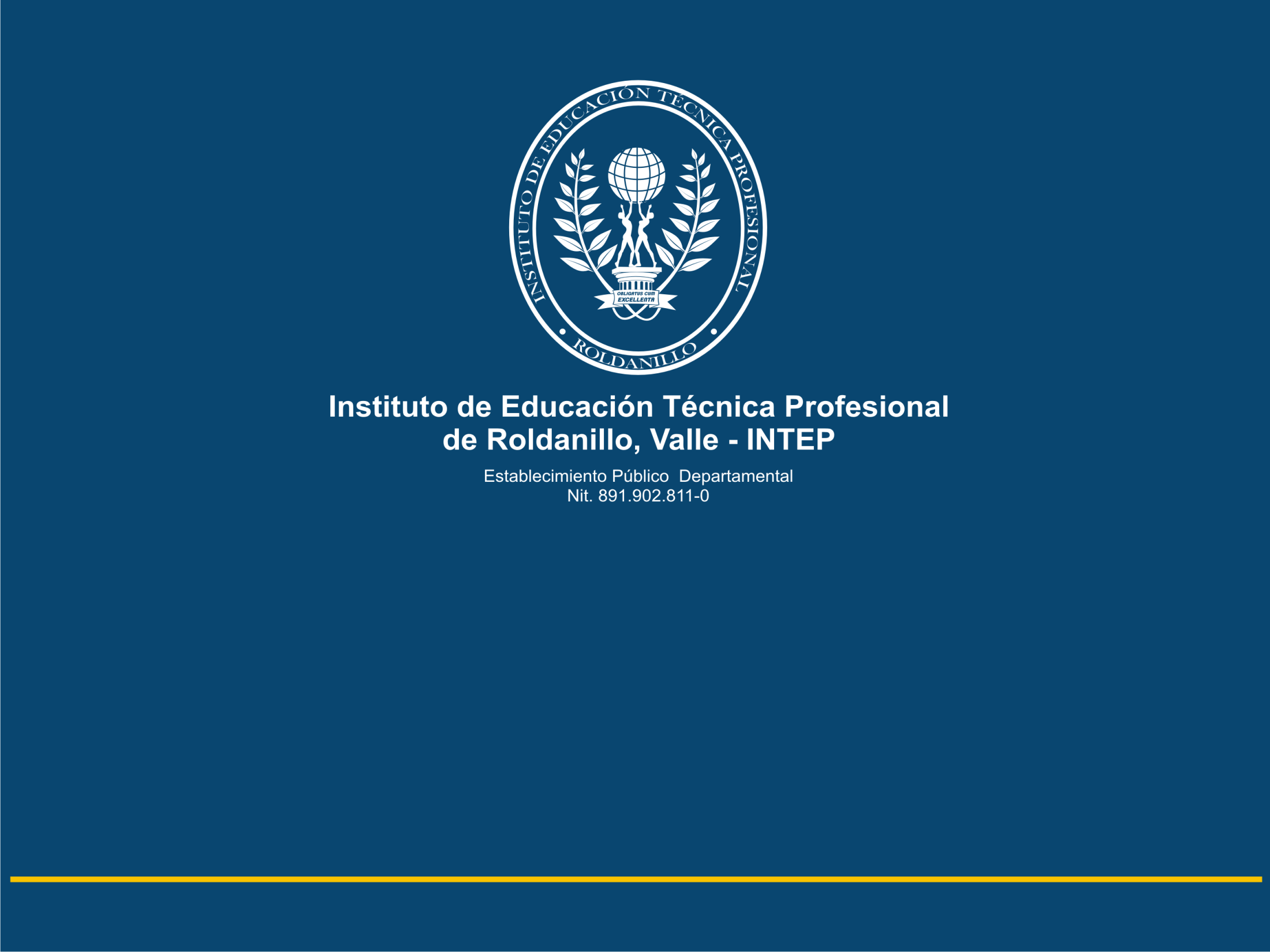 Título de la investigación
Nombre de los autores
Tabla de contenido
Objetivos.
Planteamiento del problema.
Planteamiento de la solución al problema.
Resultados obtenidos.
Conclusiones.
Bibliografía.
Trabajos futuros.
Preguntas.
2
Objetivos
3
Planteamiento del problema
4
Planteamiento de la solución al problema
5
Resultados obtenidos
6
Conclusiones
7
Bibliografía
8
Trabajos futuros
9
Muchas gracias
10
¿Preguntas?
11